Banking Groundwaterthrough Aquifer Storage and Recovery
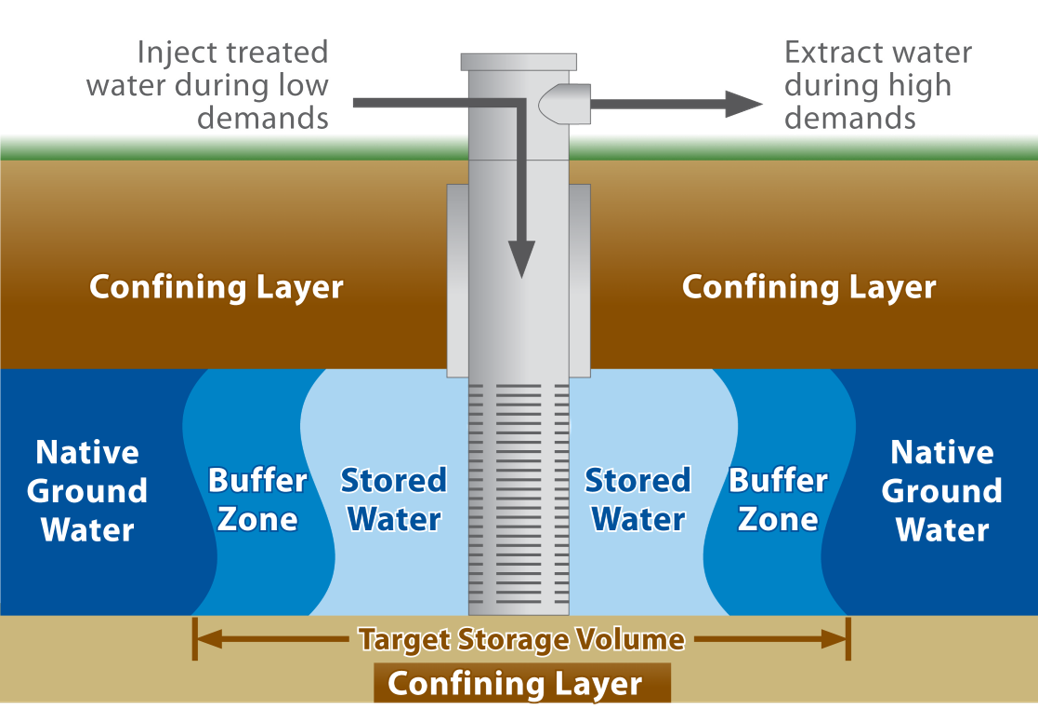 The core team
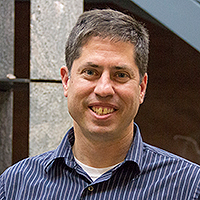 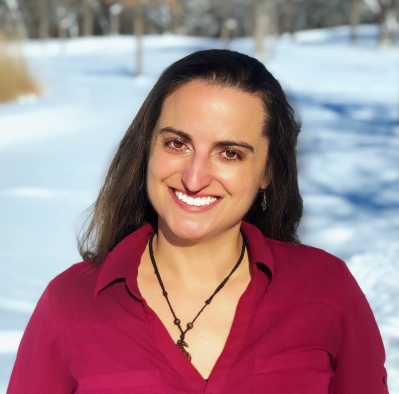 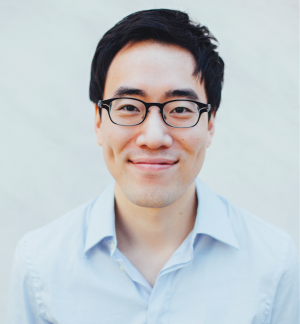 Peter K. Kang             
Assistant Professor & Gibson Chair of Hydrogeology
Earth and Environmental Sciences
Lucia Levers             
Research Associate
Water Resources Center
William Arnold
Distinguished McKnight University ProfessorCivil, Environmental and Geological Engineering
Jeffrey Peterson
Director
Water Resources Center
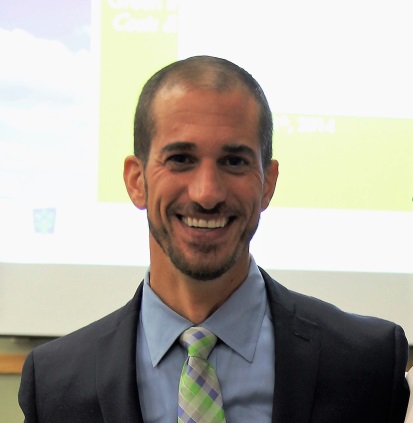 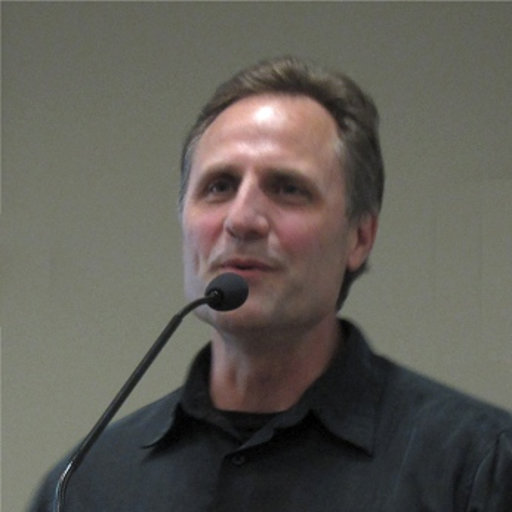 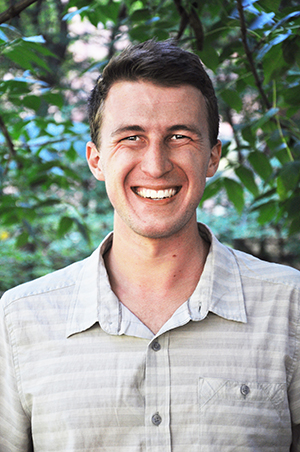 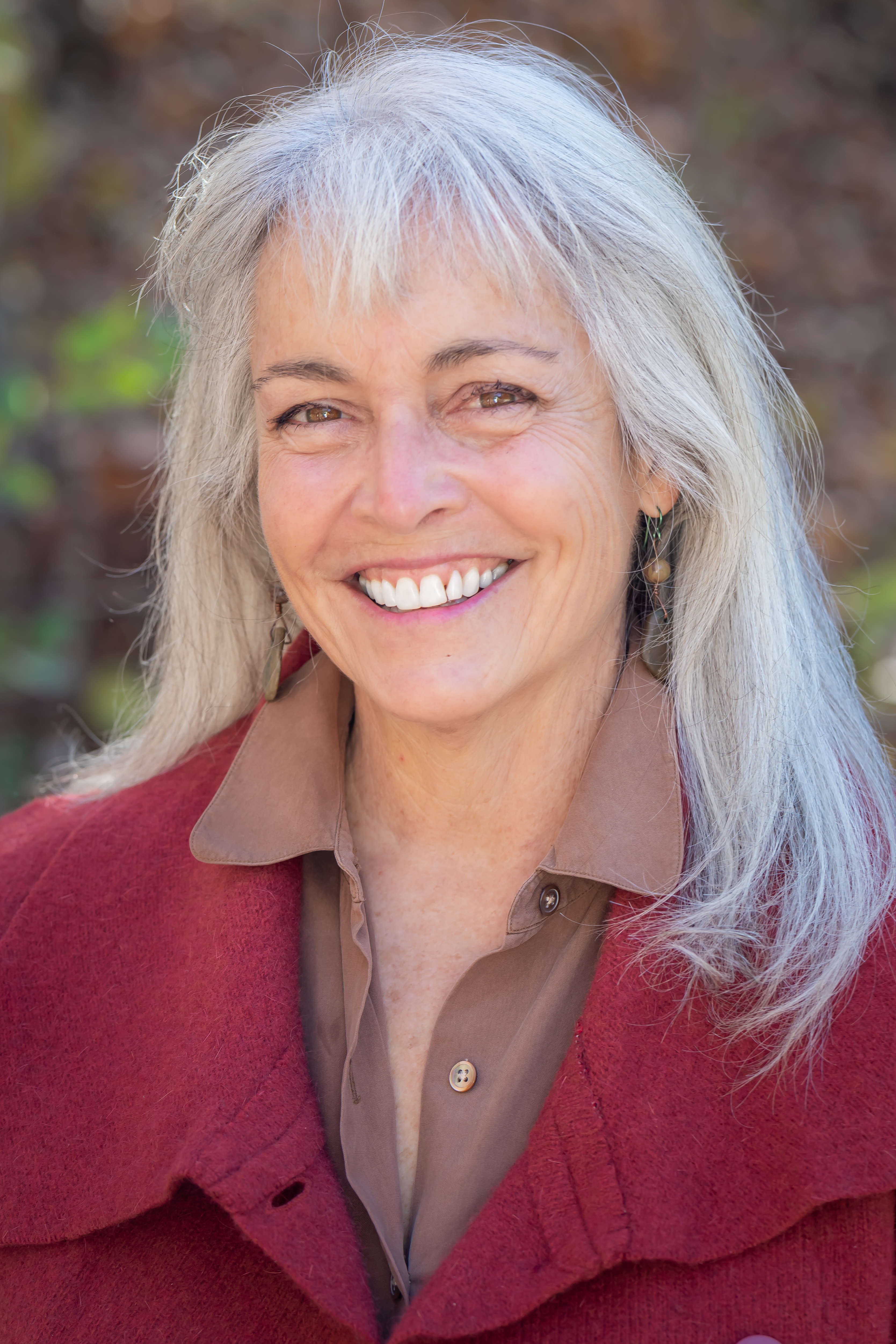 Carrie Jennings
Research and Policy Director
Freshwater
John Bilotta
Senior Research and Extension Coordinator
Tony Runkel
Senior Scientist
Minnesota Geological Survey
Brian Bohman
Research Fellow
Freshwater
Motivation
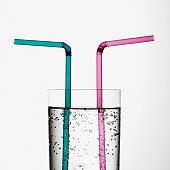 Who do you share your groundwater with?

Will there be enough?
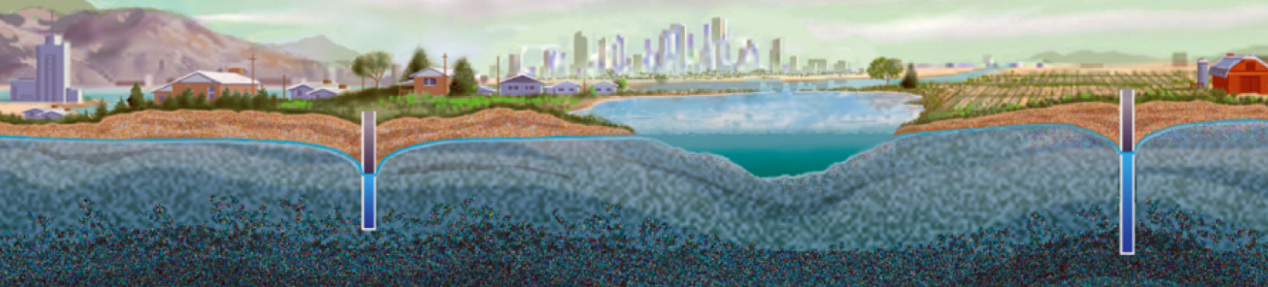 Obvious First Steps
Encourage conservation

Eliminate barriers to water re-use

Some areas may still come up short
Overlapping Study Components
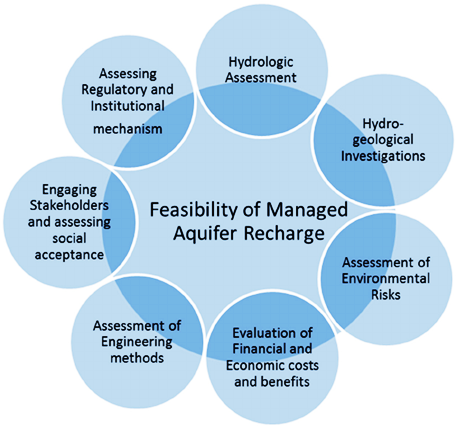 Arshad, Guillaume and Ross, Water 2014, 6, 2748-2769; doi: 10.3390/w6092748
Aquifer Recharge Around the World
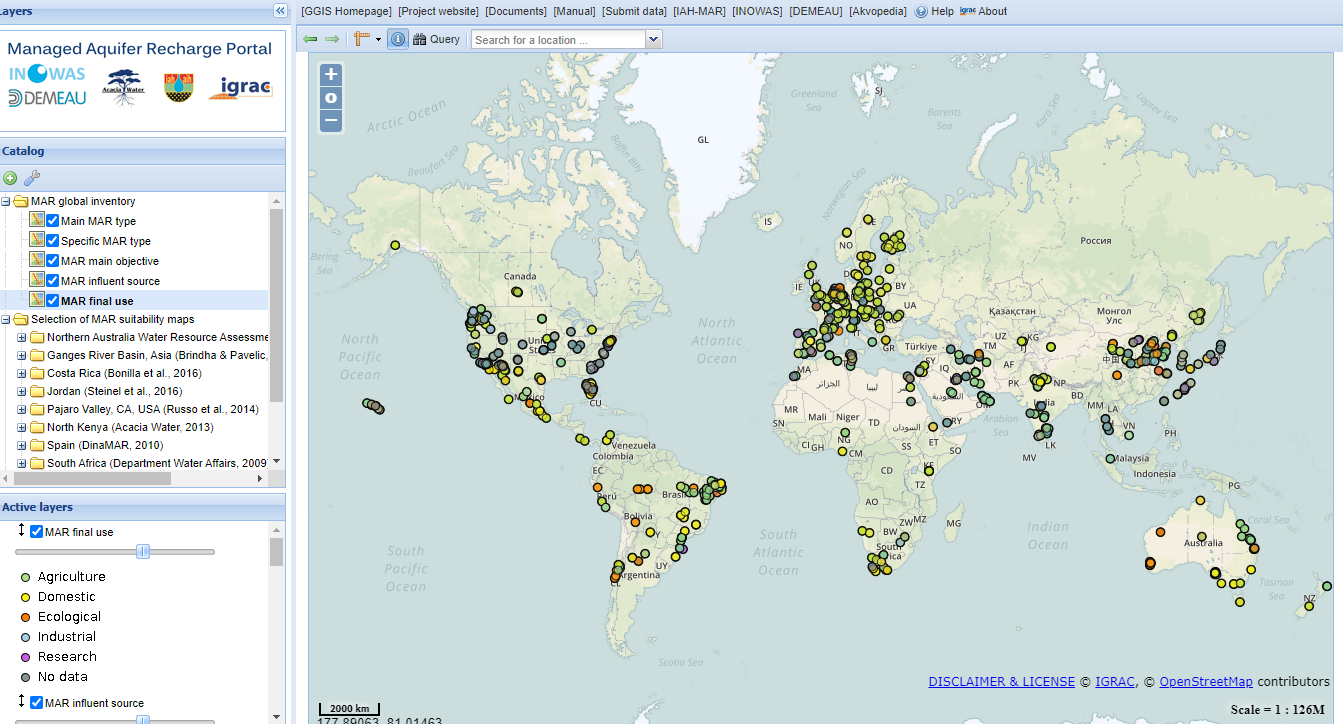 https://apps.geodan.nl/igrac/ggis-viewer/viewer/globalmar/public/default
Why ASR?
creating reliable seasonal water sources
 
meeting peak demand without building a larger treatment plant

making water reserves less vulnerable to contamination
 
conserving land area used for water storage
 
sustaining groundwater-fed ecosystems like trout streams, lakes and fens.
Estimating Injection Capacity of an Aquifer
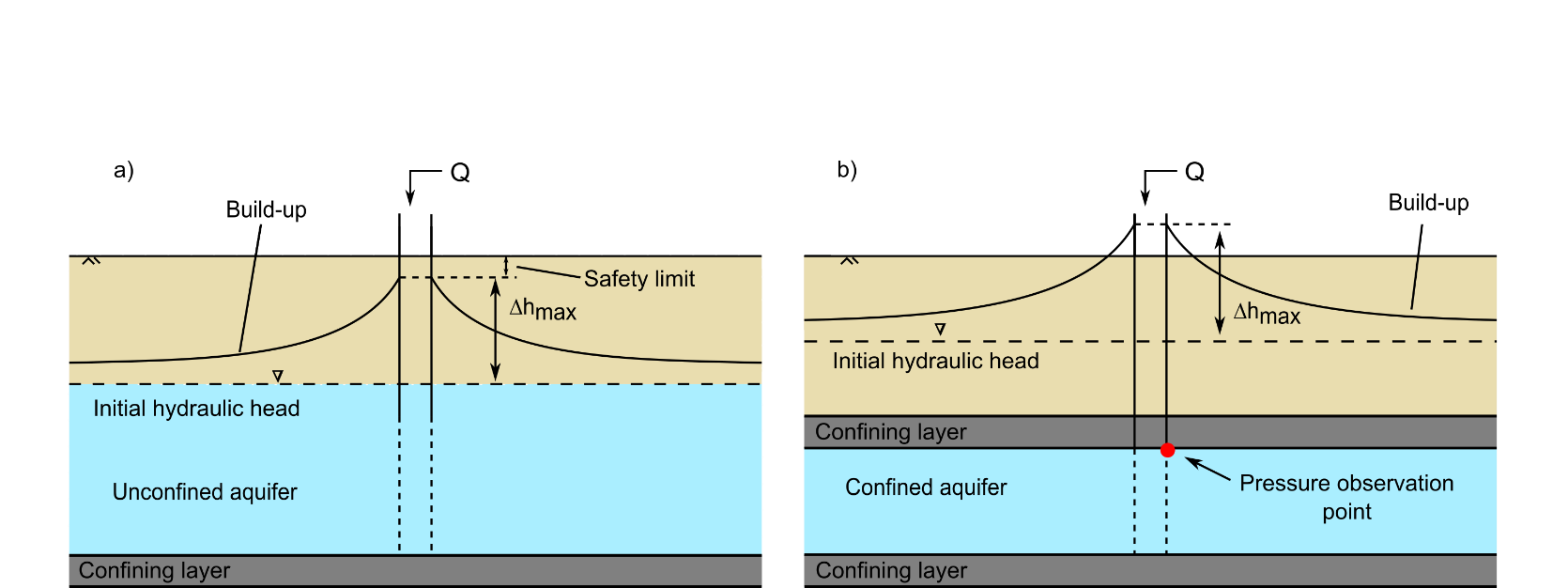 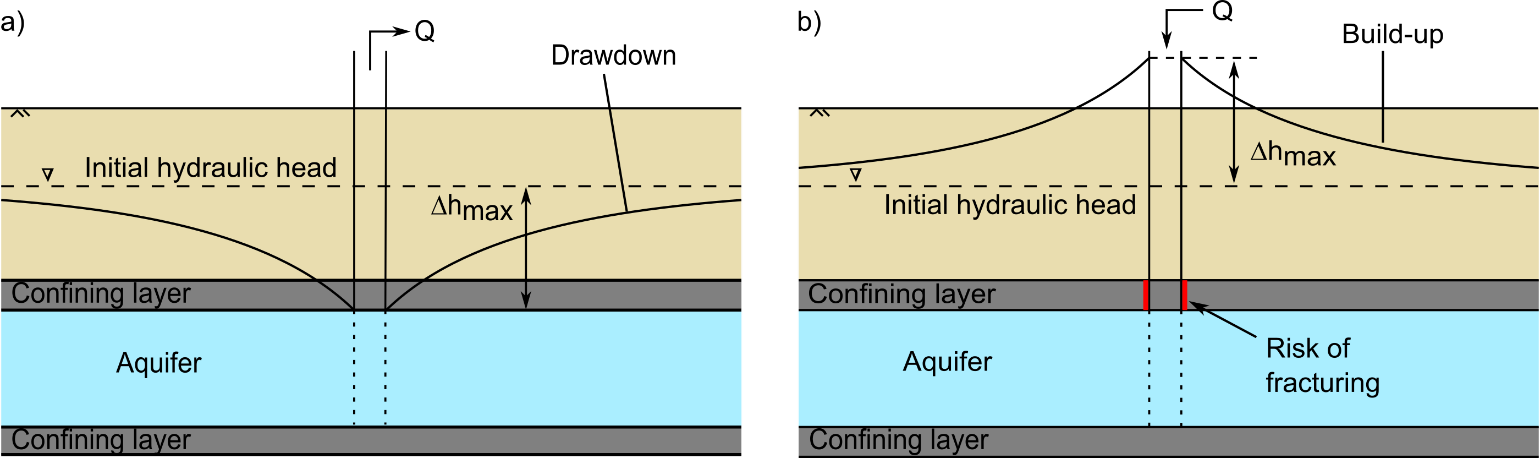 Injection Scenarios
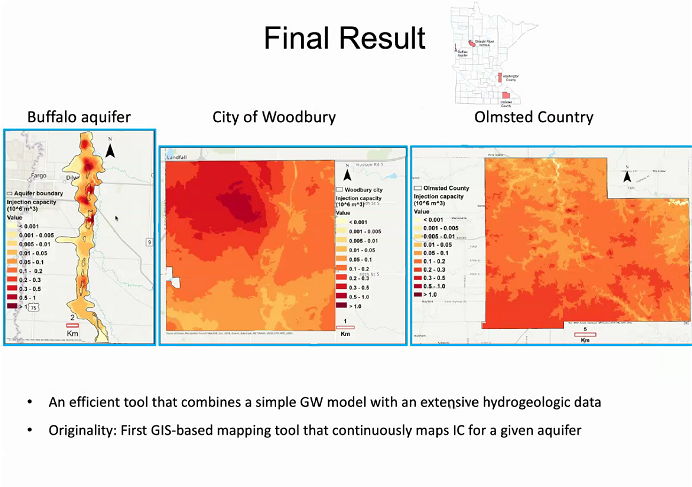 Woodbury Example
Identified barriers
Sufficient and organized aquifer pump test data

State authority for injection from EPA

Clear permitting path by MDH

Coordination among agencies regulating groundwater (MDH, MPCA, DNR) 

City leading needs assessment
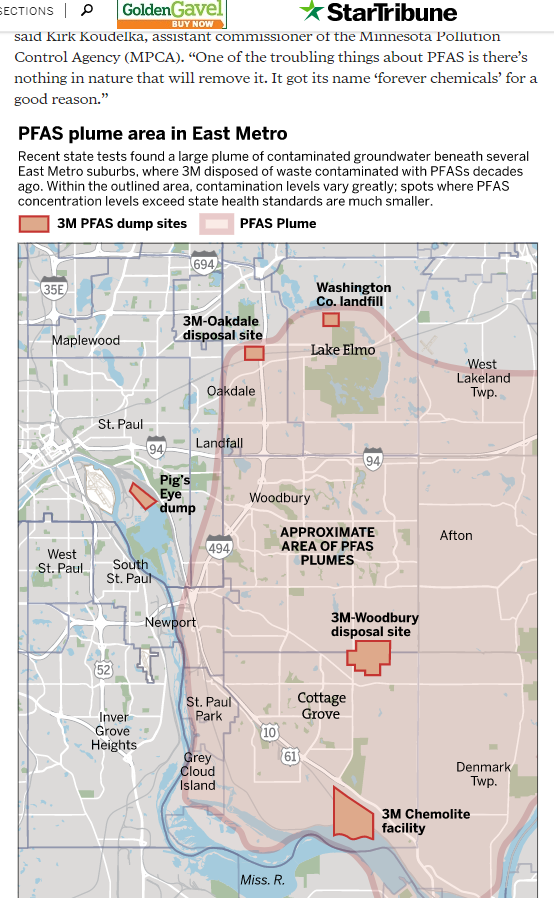 ASR role in PFAS remediation is being explored
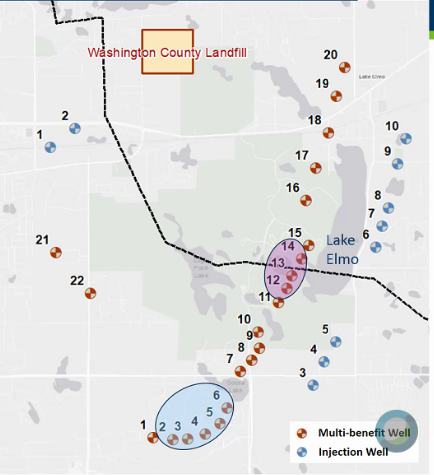 Potential pumping and injection well array.  Source: Wood Consulting Group and MPCA
Source: Star Tribune